KEY CONCEPT  Eukaryotic cells share many similarities.
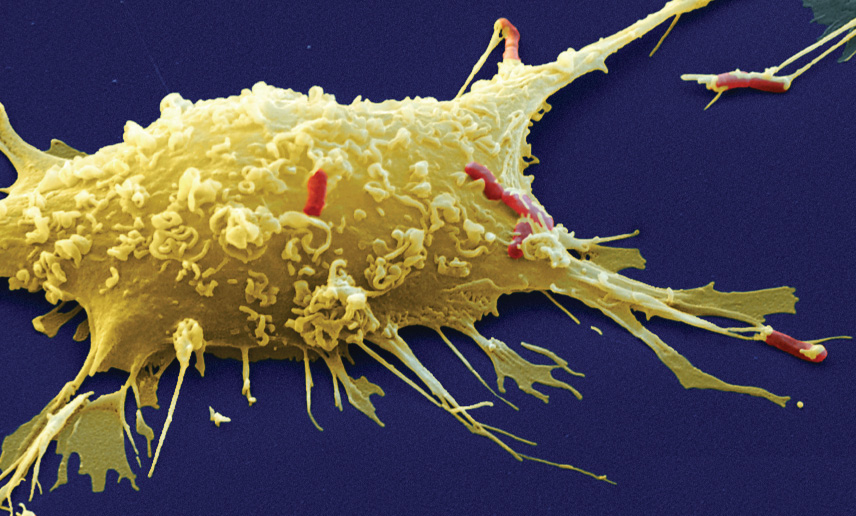 MAIN IDEAS
Cells have an internal structure. 
Several organelles are involved in making and processing proteins. 
Other organelles have various functions. 
Plant cells have cell walls and chloroplasts
WORDS TO KNOW
Cytoplasm
Cytoskeleton
Nucleus
Endoplasmic Reticulum
Ribosome 
Vesicle
Mitochondria
Vacuole
Lysosome
Centriole
Cell Wall
Chloroplast
Golgi Apparatus  
Cell Membrane
cell membrane
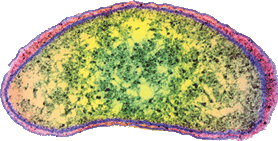 cytoplasm
Bacterium
(colored SEM; magnification 8800x)
Prokaryotic cells lack a nucleus and most internal structures of eukaryotic cells.
All cells share certain characteristics.
Cells tend to be microscopic.
All cells are enclosed                                                             by a membrane.
All cells are filled with                                           cytoplasm (is a jellylike substance that contains dissolved molecular building blocks—such as proteins, nucleic acids, minerals, and ions.)
Cells have an internal structure.
The cytoskeleton has many functions.
supports and shapes cell
helps position and transport organelles
provides strength
assists in cell division
aids in cell movement
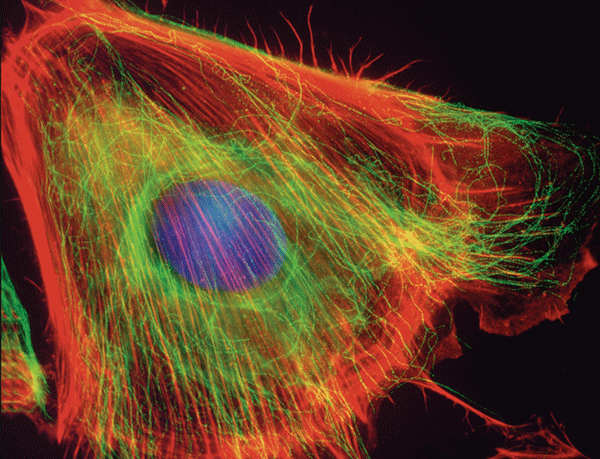 Several organelles are involved in making and processing proteins.
The nucleus stores genetic information.
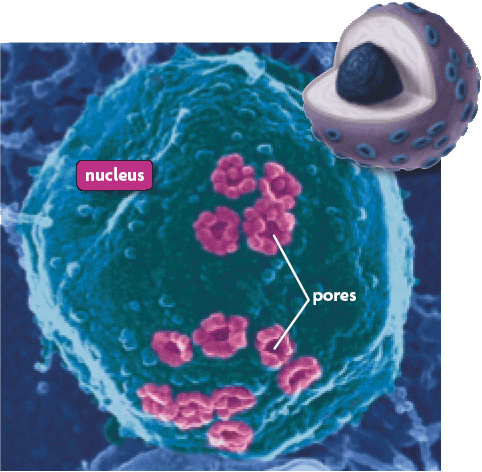 Several organelles are involved in making and processing proteins.
The nucleus stores genetic information.
Many processes occur in the endoplasmic reticulum.
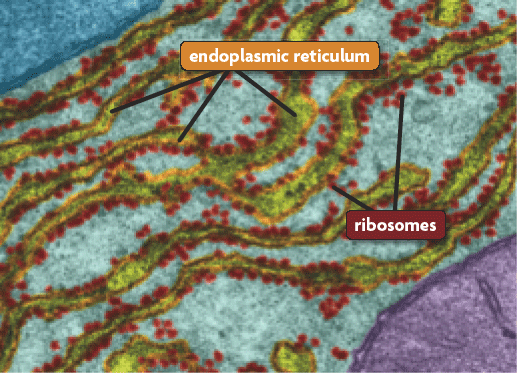 Several organelles are involved in making and processing proteins.
The nucleus stores genetic information.
Many processes occur in the endoplasmic reticulum.
There are two types of endoplasmic reticulum.
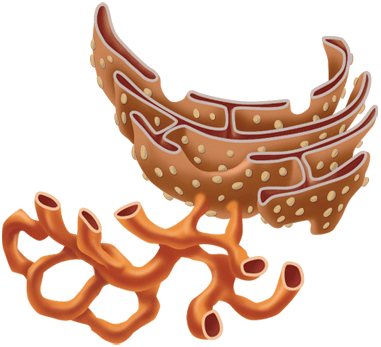 rough endoplasmic reticulum-                                         produces protein
smooth endoplasmic reticulum-                                         produces lipids.
Several organelles are involved in making and processing proteins. (continued)
Ribosomes link amino acids to form proteins.
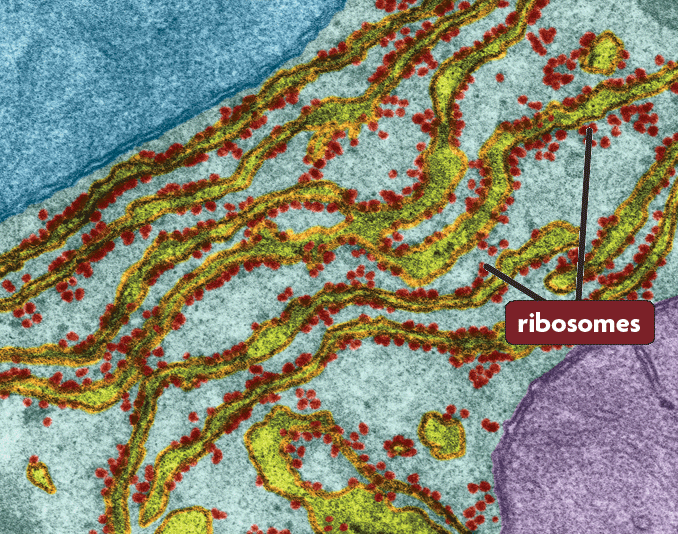 Several organelles are involved in making and processing proteins. (continued)
Golgi apparatus process, sort, and deliver proteins.
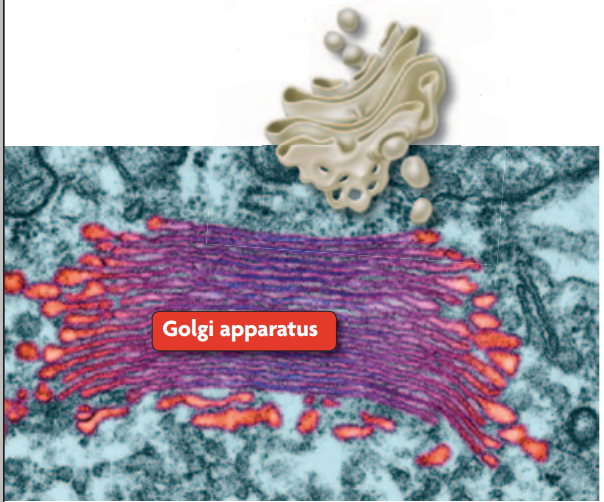 Several organelles are involved in making and processing proteins. (continued)
Vesicles are membrane-bound sacs that hold materials.
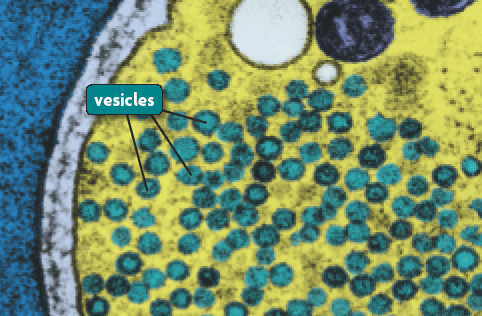 Other organelles have various functions.
Mitochondria supply energy to the cell.
The mitochondria has two membrane, with in these inner folds and compartments, a series of chemical reactions converts molecules from the food you eat into usable energy
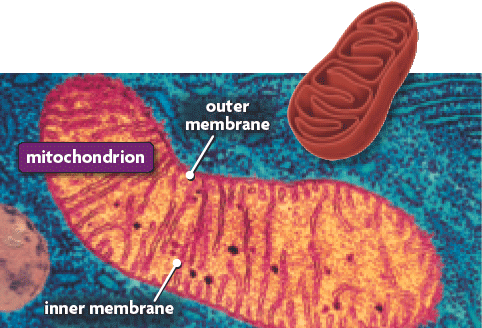 Some organelles are similar in structure.
Mitochondria, Golgi apparatus and the Endoplasmic reticulum are composed of membrane-enclosed chambers. The surface area of each is greatly increased by folds and layers.
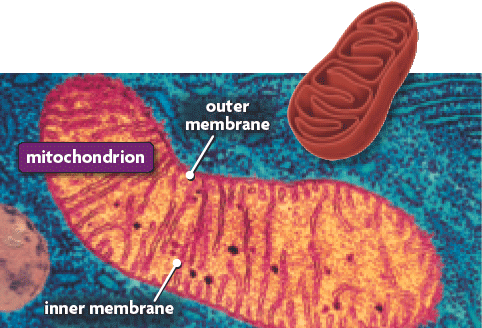 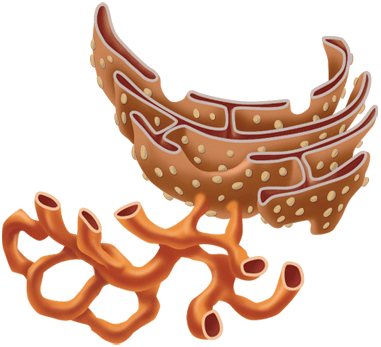 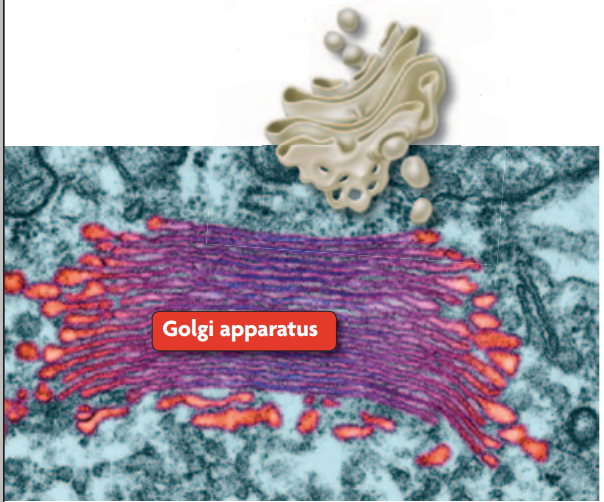 Other organelles have various functions.
Vacuoles are fluid-filled sacs that hold materials.
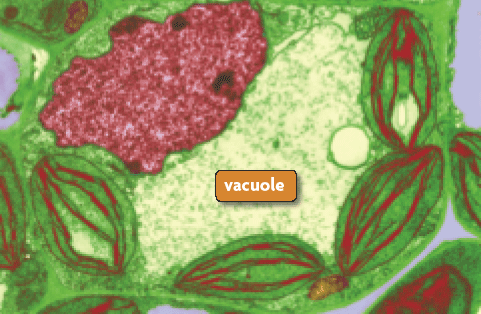 Other organelles have various functions.
Lysosomes contain enzymes to digest material.
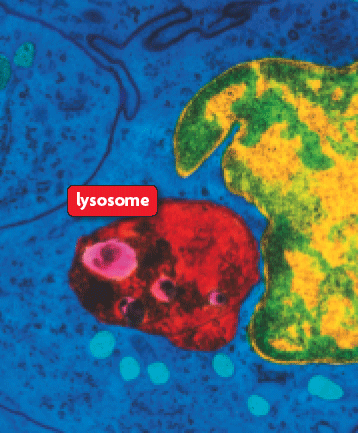 Other organelles have various functions.
Centrioles are tubes found in the centrosomes.
Centrioles help divide                                                   DNA.
Centrioles form cilia and                                           flagella.
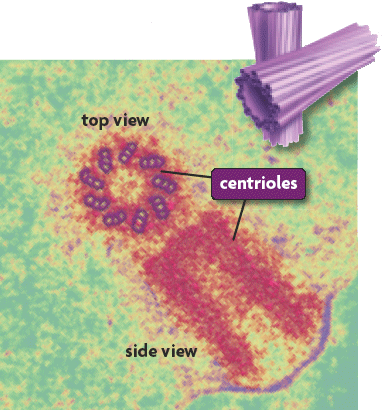 Plant cells have cell walls and chloroplasts.
A cell wall provides rigid support.
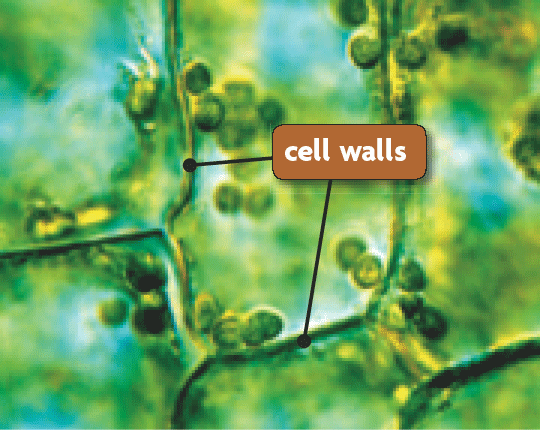 Plant cells have cell walls and chloroplasts.
A cell wall provides rigid support.
Chloroplasts convert solar energy to chemical energy.
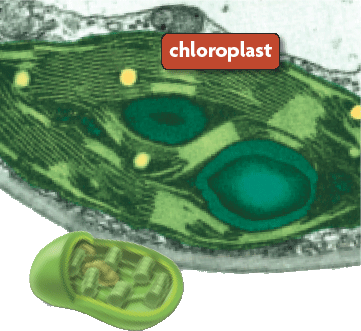 Plant and Animal cells have cell membrane.
Cell membrane also known as the plasma membrane, forms a boundary between a cell and the outside environment and controls the passage of materials into and out of a cell.
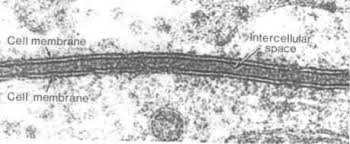